EXOTIC (7 ricercatori, 5.4 FTE)
NA (3.1 FTE) M. La Commara (0.8), G. La Rana (0.3), 			C. Parascandolo (1.0), D. Pierroutsakou (1.0)
PD (2.3 FTE): M. Mazzocco (1.0), F. Soramel (0.5), E. Strano (0.8)
1) Reaction mechanisms and the structure of weakly bound stable and exotic nuclei and measurements of astrophysical interest with RIBs (PD) 
	2) Collective modes: Study of the pre-equilibrium dipole g ray emission in dissipative heavy-ion reactions (NA)
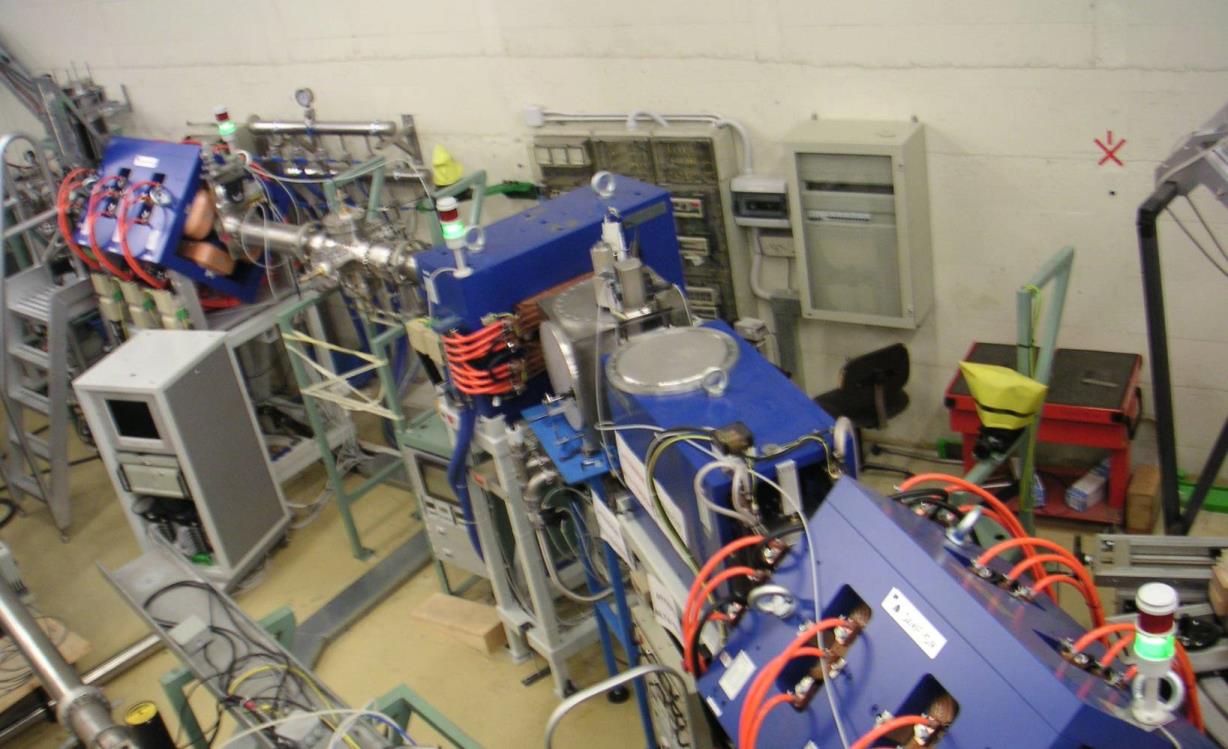 Gas Target
1st Quadrupole Triplet
PRIMARY 
BEAM
30°-Dipole Magnet
Wien Filter
7Be, 8Li, 8B, 15O, 17F
SECONDARY BEAM
2nd Quadrupole Triplet
Experiments: July 2014 – June 2015
7Be+28Si @ 17.2 MeV
(Oct. 2014)
15O+4He @ 27.2 MeV
(Feb. 2015)
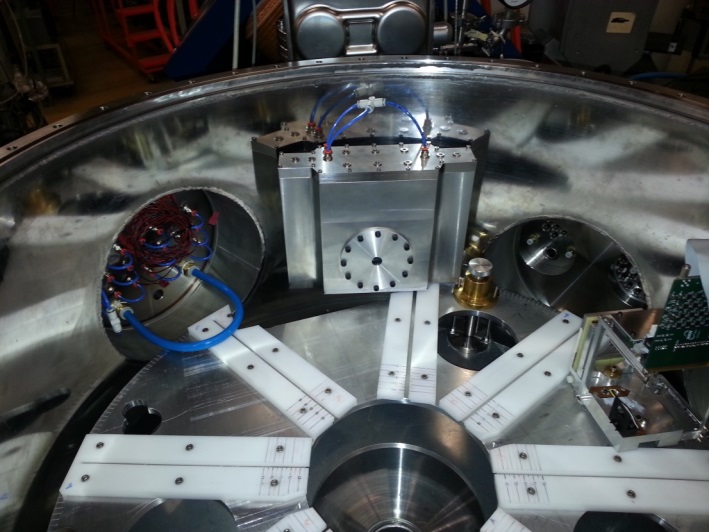 Havar 
window
PPAC B
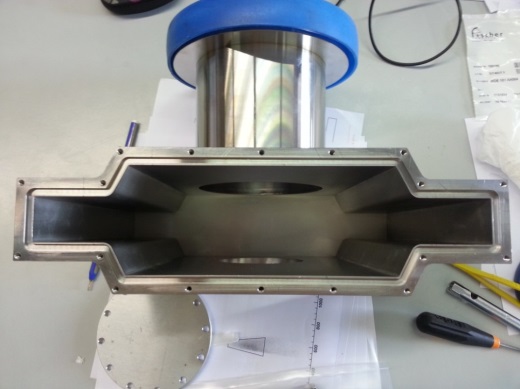 Quasi-Elastic Scattering
Rearrangement of the EXOTIC final scattering chamber
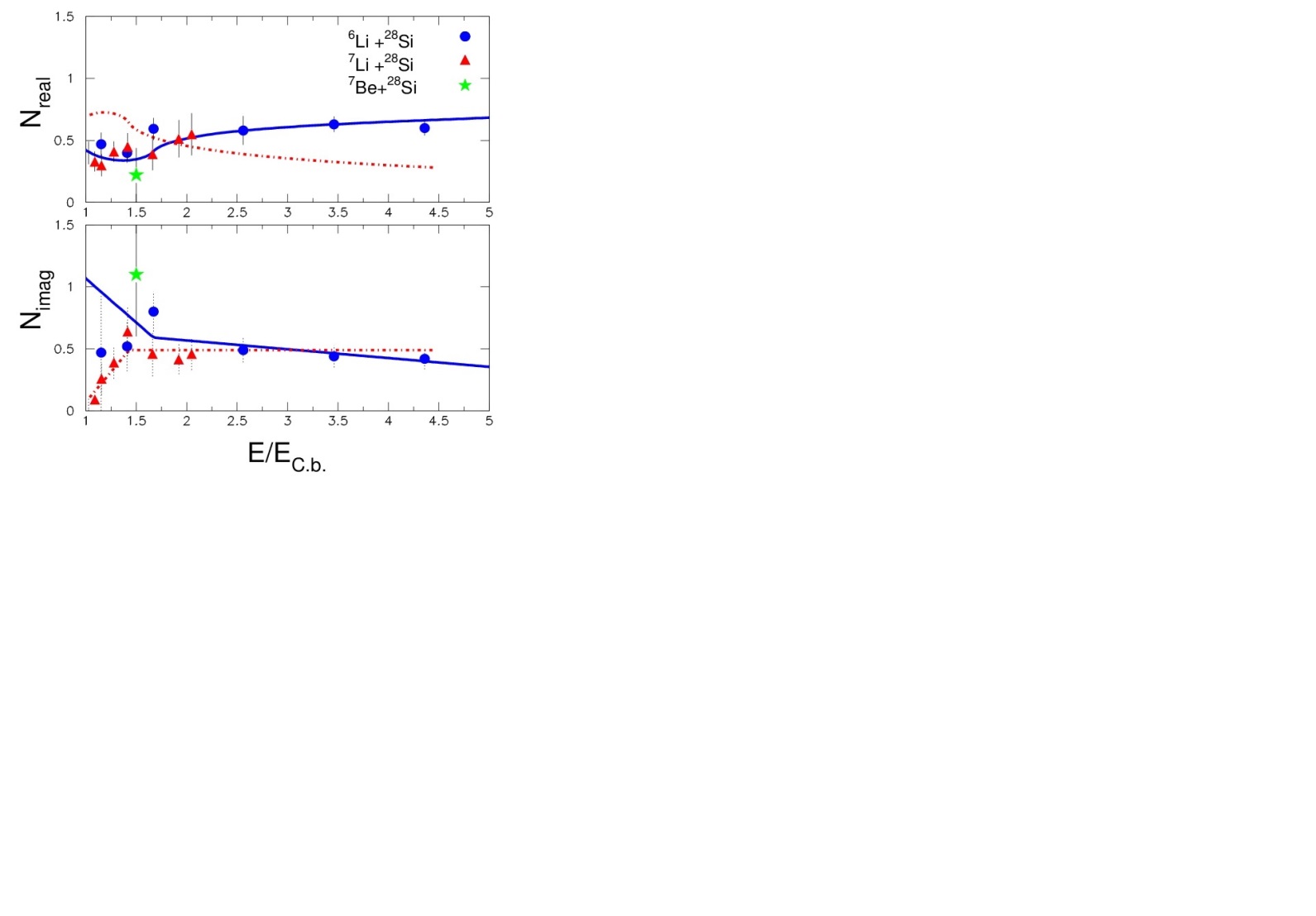 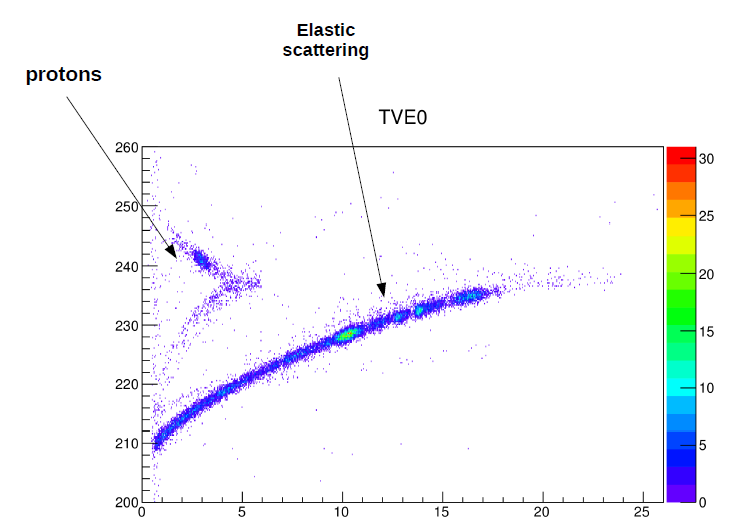 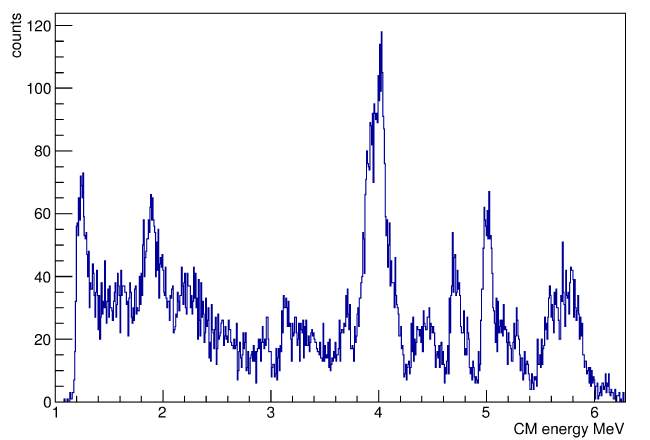 Cluster configurations in 19Ne via resonant scattering
Threshold Anomaly
Data Analysis: July 2014 – June 2015
8Li+90Zr @ 20 MeV
(Published)
7Be+58Ni @ 22 MeV
(to be submitted)
7Be+208Pb @ 40 MeV
(Master Thesis)
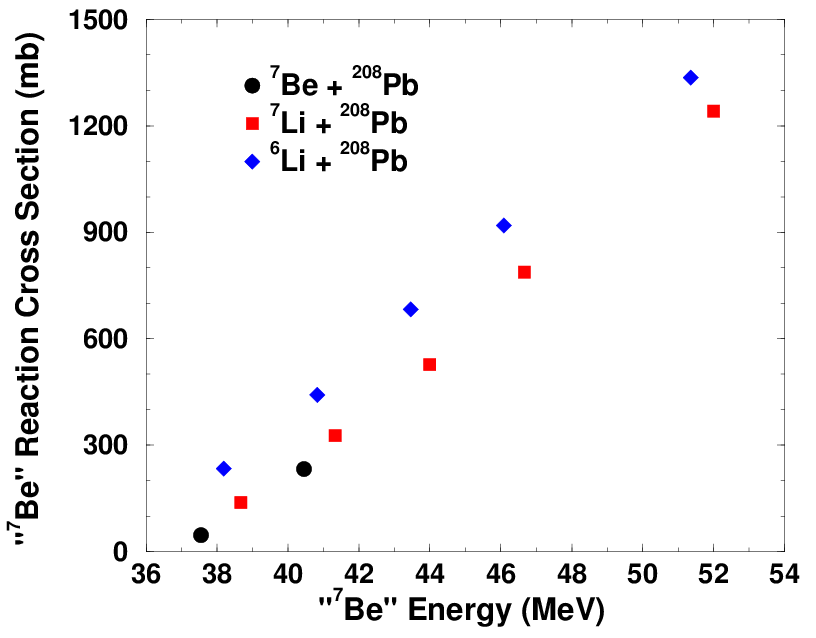 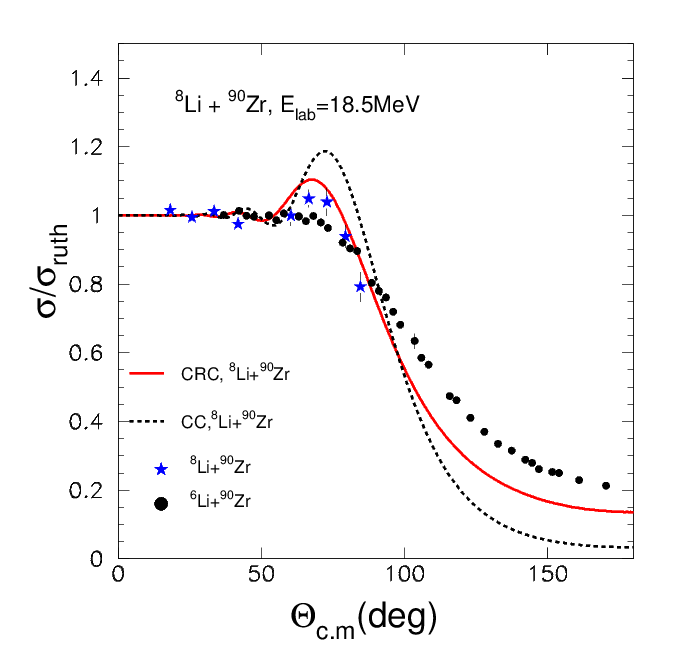 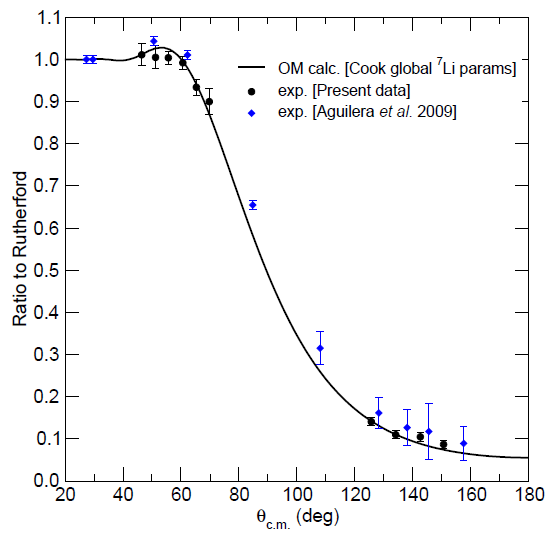 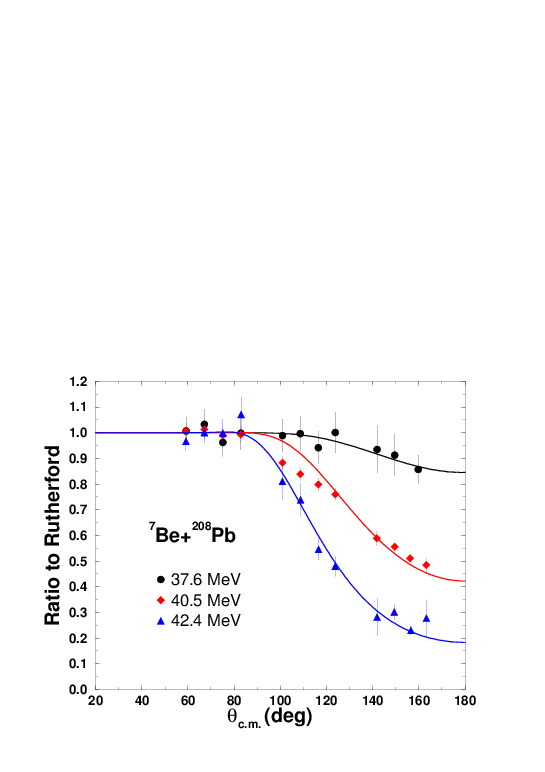 Quasi-Elastic Scattering
Quasi-Elastic Scattering
A. Pakou et al., PLB (submitted )
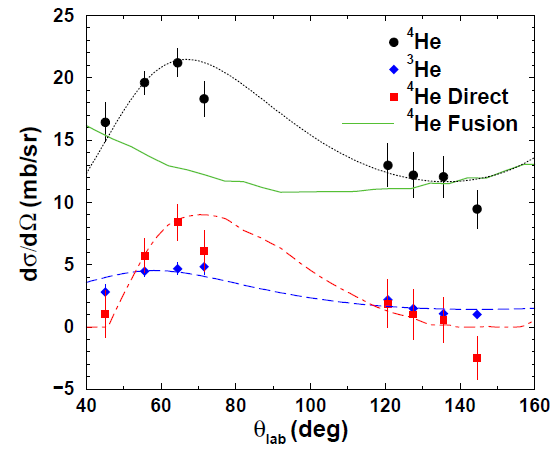 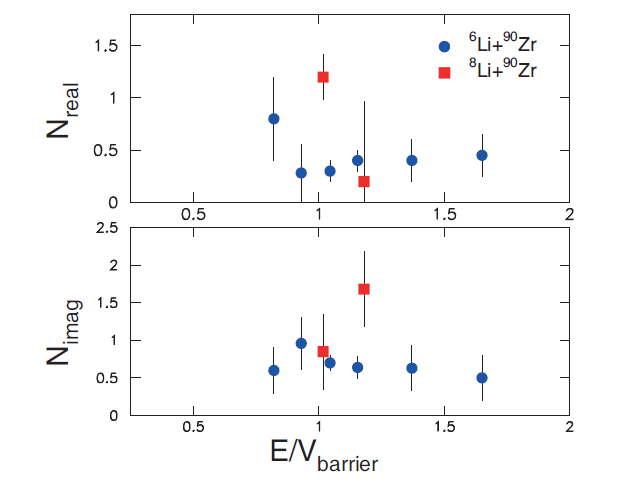 A.Pakou et al., EPJA 51, 55 (2015)
3,4He production
Reaction Cross Section
Activity: July 2015 – June 2016
EXOTIC as Recoil Separator (PRISMA)
July, 18-20
7Be+n → 4He+4He
(ASFIN+LUNA)
13 days, Oct. – Nov.
10C Development
(LNS-STREAM)
2 days, Oct. – Nov.
p
d
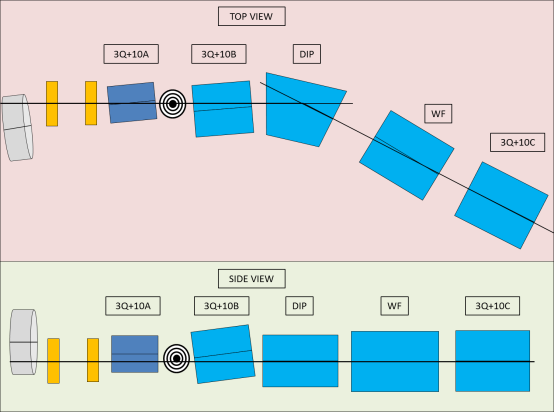 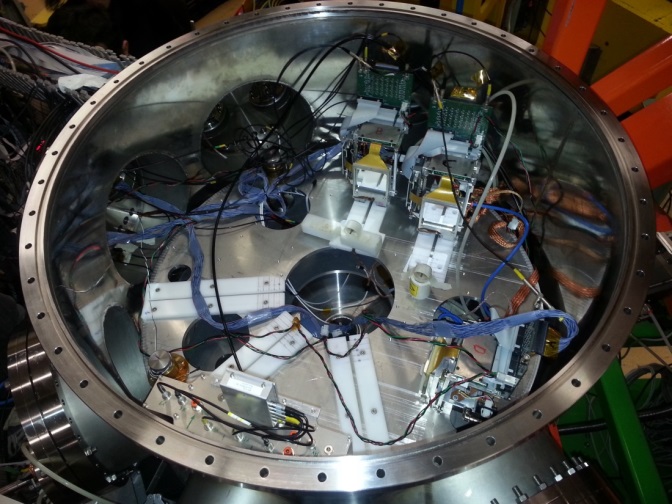 n
α
7Be
Laser-assisted  Alignment
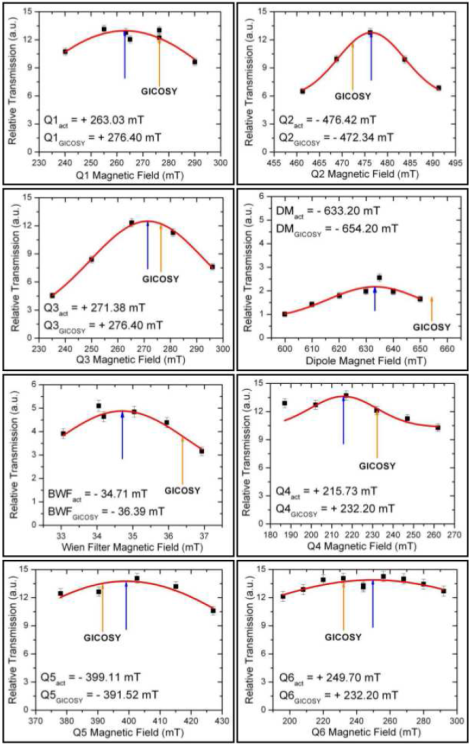 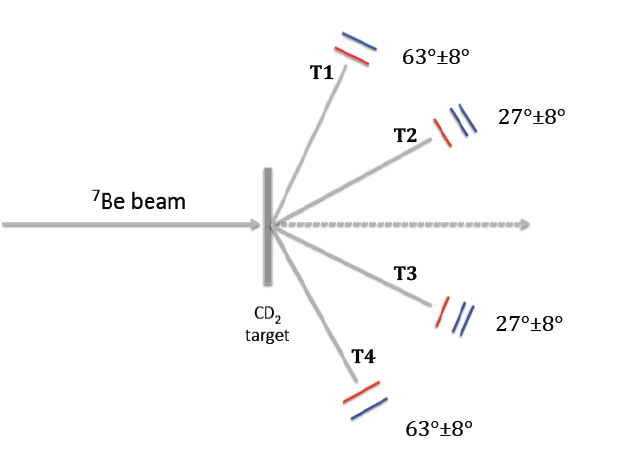 α
10C secondary beam development for future cluster configuration studies in 14O (via resonant scattering 10C+4He)
Reaction relevant for the BBN nucleosynthesis and the cosmological 7Li problem
Richieste finanziarie 2016: CA, Cons, T, M
(preliminare)
Le richieste si riferiscono a EXOTIC Sez. Napoli e Sez. Padova

Richieste totali Missioni: 20 k€ Interno  - 13 k€ Estero
Costruzione Apparati
10 k€ : Criogenia Linea EXOTIC
5 k€: Manutenzione Linea
12 k€: 4 MEGAMP for i QQQ2 (12 k€  anche nel 2017)
Consumo
7.5 k€ : 1 DSSD di 1.5 mm (lo stesso nel 2017)
6 k€: (elettronica per 8 schede di elettronica di basso rumore per i QQQ2 e materiale di laboratorio)
2 k€: isotopi
Manutenzione 
2 k€
Trasporti
3 k€ (trasporto di materiale fragile)
Totale: 80.5 k€
Richieste ai Servizi della Sezione INFN di Padova

Laboratorio di Elettronica: 2 mesi/uomo (assistenza/manutenzione)
Officina Meccanica: 3 mesi/uomo (realizzazione e messa in opera piccole componenti)
Progettazione: 1 mese/uomo (ev. progettazione piccole componenti)